Note Values and Recognition
Ms. Gomez
6th Grade Musicology
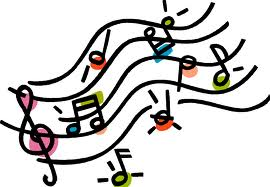 WHOLE NOTE
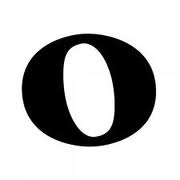 = 4 Beats
DOTTED HALF NOTE
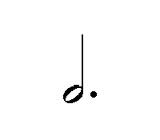 = 3 Beats
HALF NOTE
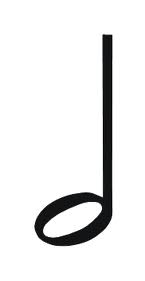 = 2 Beats
QUARTER NOTE
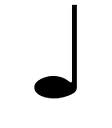 = 1 Beat
EXAMPLE #1
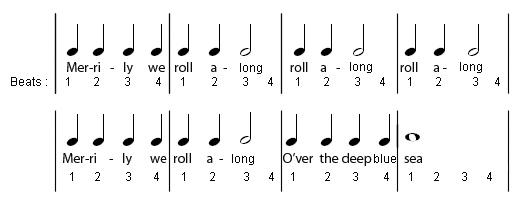 EXAMPLE #2
Line 1

Line 2
Line 3

Line 4
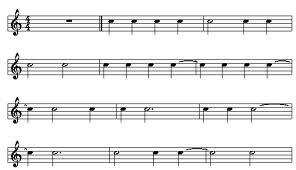